Figure 9. Induction mechanisms of LTD and LTP. Percent change in field potential response amplitude (y-axis; normalized ...
Cereb Cortex, Volume 22, Issue 6, June 2012, Pages 1318–1332, https://doi.org/10.1093/cercor/bhr212
The content of this slide may be subject to copyright: please see the slide notes for details.
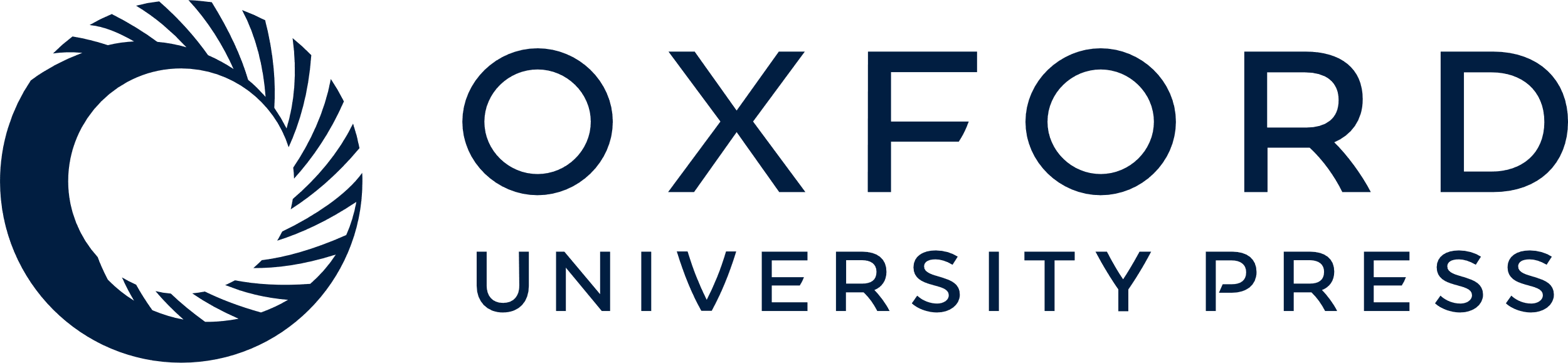 [Speaker Notes: Figure 9. Induction mechanisms of LTD and LTP. Percent change in field potential response amplitude (y-axis; normalized to baseline) with no TFS (A), with TFS applied at one neocortical site (B), or at 2 neocortical sites simultaneously (C). White, gray, and black bars indicate data obtained with control perfusate, AP5, or AIDA, respectively.


Unless provided in the caption above, the following copyright applies to the content of this slide: © The Author 2011. Published by Oxford University Press. All rights reserved. For permissions, please e-mail: journals.permissions@oup.com]